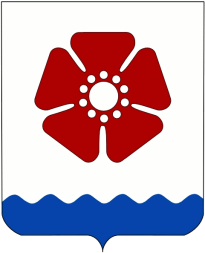 МУНИЦИПАЛЬНОЕ ОБРАЗОВАНИЕ «СЕВЕРОДВИНСК»
Переход к поадресному установлению размера платы за содержание жилого помещения на территории муниципального образования «Северодвинск»
УПРАВЛЕНИЕ ЭКОНОМИКИ
АДМИНИСТРАЦИИ СЕВЕРОДВИНСКА
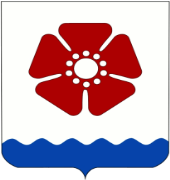 Администрация муниципального образования «Северодвинск»
Переход к поадресному установлению размера платы за содержание жилого помещения
До 01.05.2019

Размер платы за содержание жилого помещения устанавливался в размере, установленном Администрацией Северодвинска для нанимателей жилых помещений в среднем по всему жилищному фонду в разрезе видов благоустройства домов
После 01.05.2019

Размер платы за содержание жилого помещения устанавливается по каждому дому в зависимости от конструктивных и технических характеристик дома, уровня благоустройства, перечня инженерного оборудования
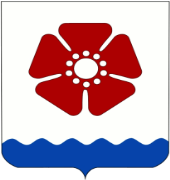 Администрация муниципального образования «Северодвинск»
Основания и цели перехода к поадресному установлению размера платы за содержание жилого помещения
Основания:
Жилищный кодекс Российской Федерации

Постановление Правительства РФ от 13.08.2006 № 491 о Правилах содержания общего имущества в МКД

Постановление Правительства РФ от 03.04.2013 № 290 о Минимальном перечне услуг и работ, необходимых для обеспечения надлежащего содержания общего имущества в МКД

Обращения граждан
Цель:
Прозрачность формирования размера платы за содержание жилого помещения

Наличие информации  о стоимости каждого вида работ или услуг по содержанию общего имущества МКД

Повышение качества обслуживания жилищного фонда, контроля за деятельностью УК,  уровня управления МКД

Возможность регулирования размера платы (перечень работ и услуг, периодичность)

Возможность перерасчета за ненадлежащее, некачественное предоставление услуг или предоставление с перерывами
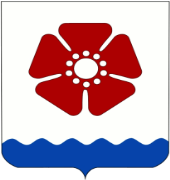 Администрация муниципального образования «Северодвинск»
Механизм реализации перехода к поадресному установлению размера платы за содержание жилого помещения
Определяет единую методику расчета платы за содержание жилого помещения
Соглашение между Администрацией Северодвинска и управляющими организациями, ТСЖ
Сформирован минимальный перечень и периодичность выполнения работ, оказания услуг по содержанию общего имущества в многоквартирном доме
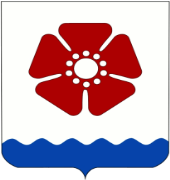 Администрация муниципального образования «Северодвинск»
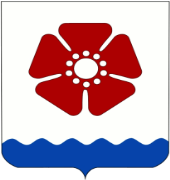 Администрация муниципального образования «Северодвинск»
Порядок установления размера платы за содержание жилого помещения
Предложение УК о размере платы за содержание жилого помещения
Принятие собственниками на общем собрании решения об установлении размера платы за содержание жилого помещения
Решение не принято
Решение принято
Размер платы за содержание жилого помещения для собственников жилых помещений устанавливает орган местного самоуправления
Размер платы для нанимателей  = размер платы, установленный решением общего собрания собственников
Размер платы для нанимателей  = размер платы, установленный органом местного самоуправления для собственников жилых помещений
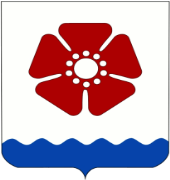 Администрация муниципального образования «Северодвинск»
Изменение порядка обращения с ТКО
До начала работы регионального оператора
Обращение с ТКО – 
коммунальная услуга
Сбор и вывоз ТКО – 
жилищная услуга
После начала работы регионального оператора
Отдельная квитанция
Отдельная строка в составе платы за содержание жилого помещения
Из состава платы за содержание жилого помещения исключается (458-ФЗ от 29.12.2014)
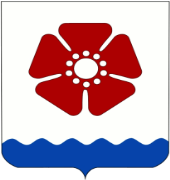 Администрация муниципального образования «Северодвинск»
СПАСИБО ЗА ВНИМАНИЕ